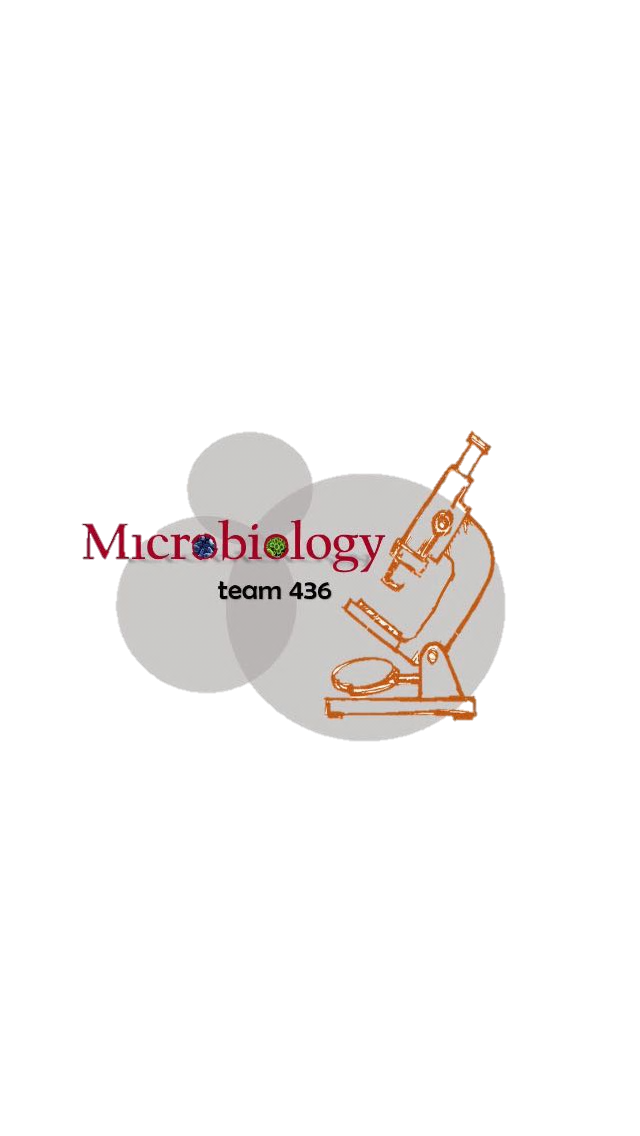 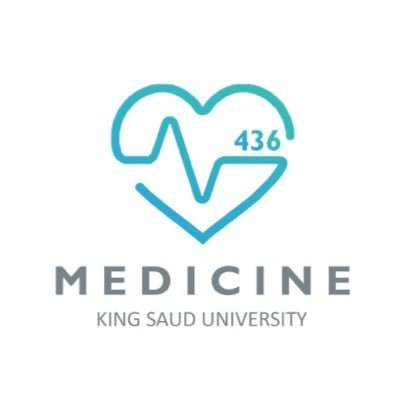 MICROBIOLOGY
Lecture :
Classifications of parasites and protozoa
IMPORTANT.
DOCTORS NOTES.
EXTRA INFORMATION.
OBJECTIVES
1. Define common terms describing host-parasite relationship.(3-5)
2. Outline the broad classification of parasites.(6+9)
3. Name examples of protozoan parasites.(9)
4. Describe the life-cycle of Giadia lamblia as an example of intestinal protozoa.(10-12)
5. Describe the main stages of the life-cycle of
Plasmodium as an example of blood and tissue protozoa. (13-16)
Definitions:
العوامل اللي تحدد هل بيصير فيه انفكشن أو لا هي إذا كان فيه     عند المريض receptors  
 أو على حسب كمية الباراسايت اللي دخلت ممكن تصير قليلة ولا تسبب انفكشن.
Inapparent
( asymptomatic) infection
(ماتظهر الأعراض)
Manifest
 (symptomatic) infection
Definitive host (primary host): 
A host in which the parasite passes its sexual stage.
Intermediate host (secondary host): A host in which the parasite passes its larval or
 asexual stages.
Note..
Pathogenicity 
 قدرة العامل المعدي على إنتاج المرض
Definitions
Scientific names of parasites follow Zoological Classification:
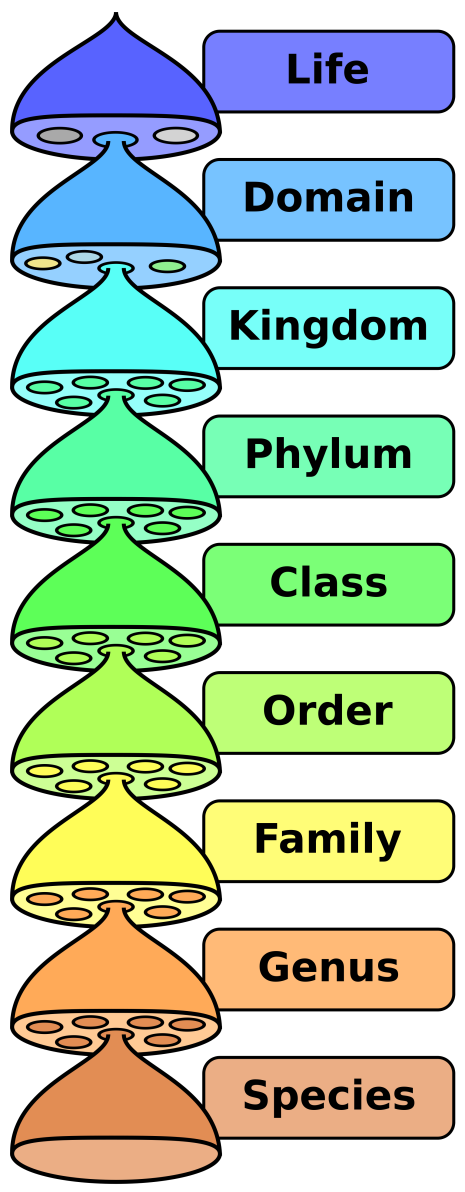 Amoebae
Flagellates
Ciliates
Apicomplexa
Protozoa
Round worms (Nematodes)
Flat worms:
1/Trematode  2/Cestodes
Helminths
اخر تصنيفين هم المطلوبين فقط (اللي بالأحمر)
Amoebae
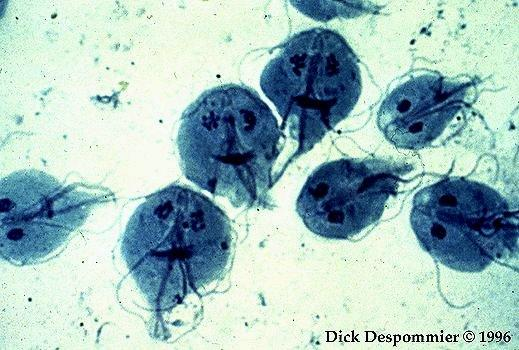 Flagellates
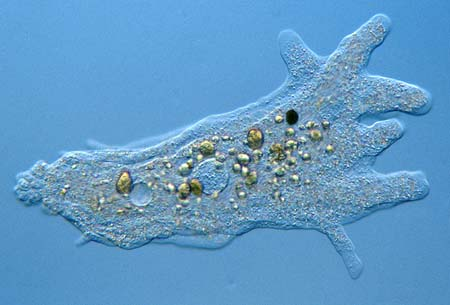 pseudopodia
flagella
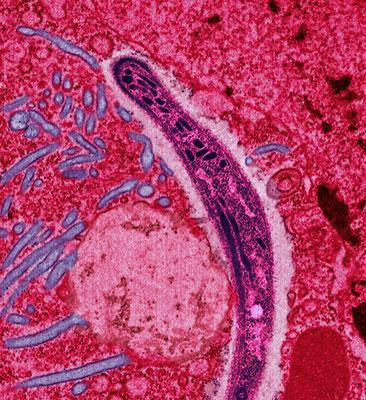 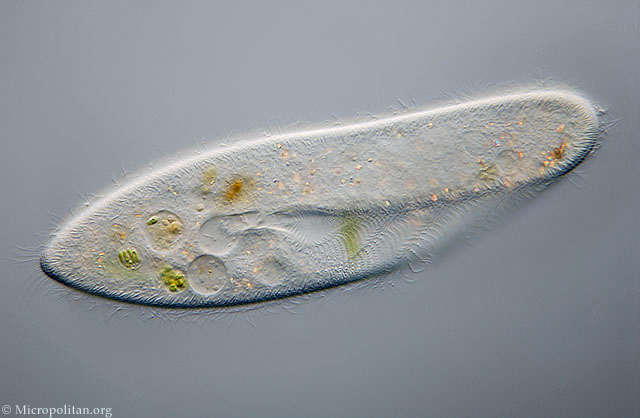 Ciliates
Apicomplexa (Sporozoa)
cilia
Nematodes
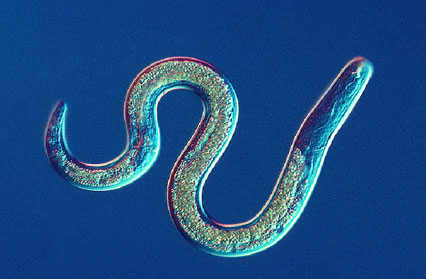 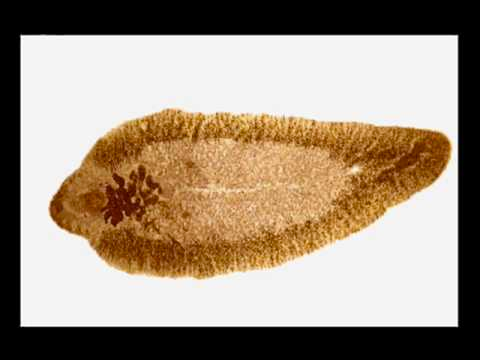 Trematodes
Cestodes
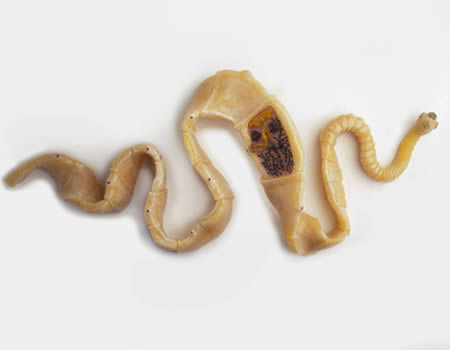 Parasitic Protozoa
Giardia lamblia (the parasite)giardiasis (the disease)
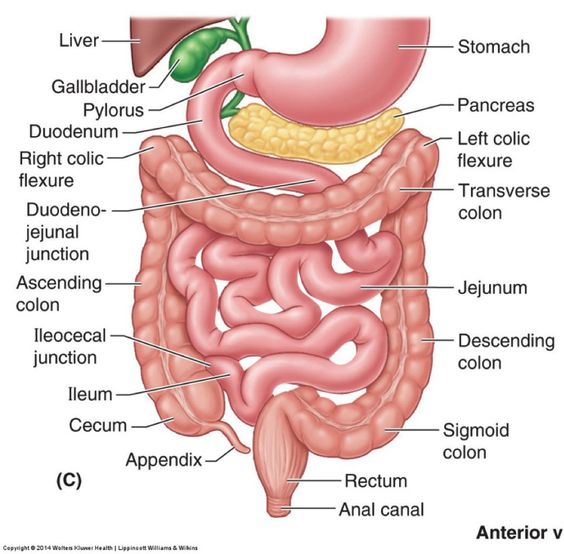 +Person-to-person transmission is possible, Animals can also be infected with Giardia .
life-cycle of Giardia lamblia
*only the cyst is infectious 
*Both cysts and trophozoites are exit the body
Excystation----> stomach*
*encystation---> small intestine 
*As few as 10 cysts can cause infection  means: high pathogenicity.
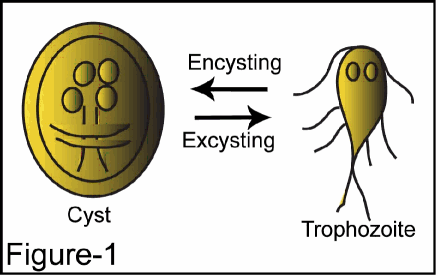 They can survive outside the body for several months, and are also relatively resistant to chlorination, UV exposure and freezing.
As few as 10 cysts can cause infection
Each cyst produce two trophozoites
Giardia cysts are the infective stage of Gastro intestinalis.
THE LIFE CYCLE OF GIADIA LAMBLIA
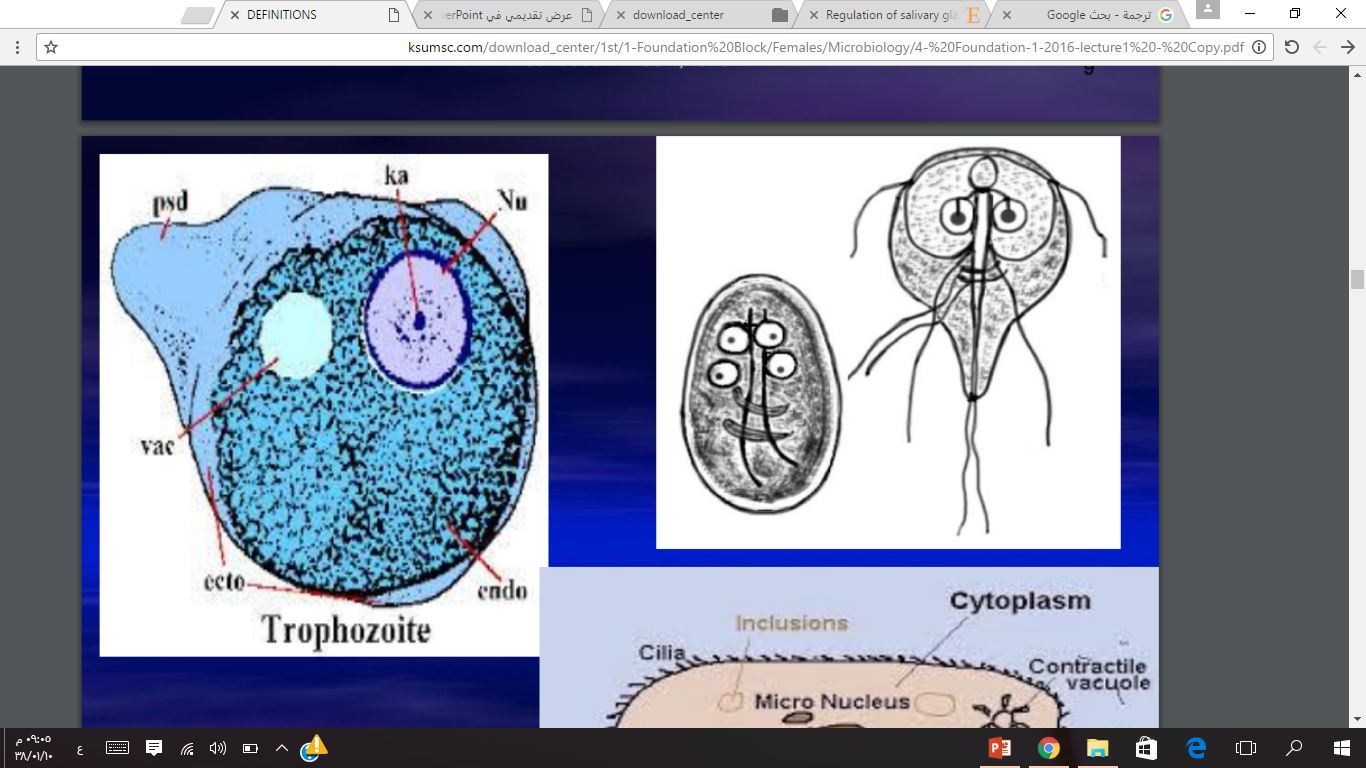 important
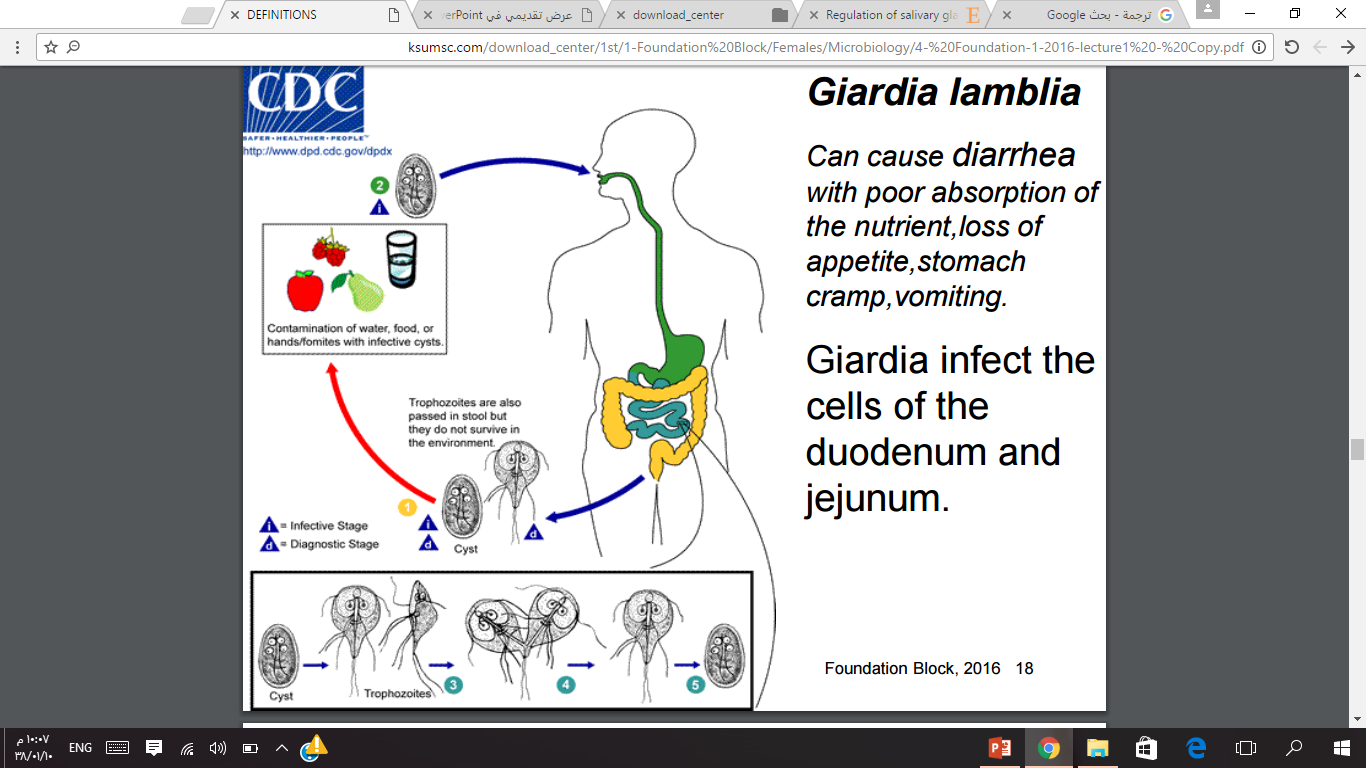 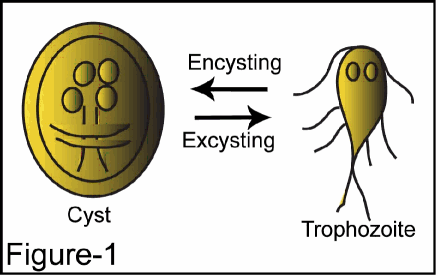 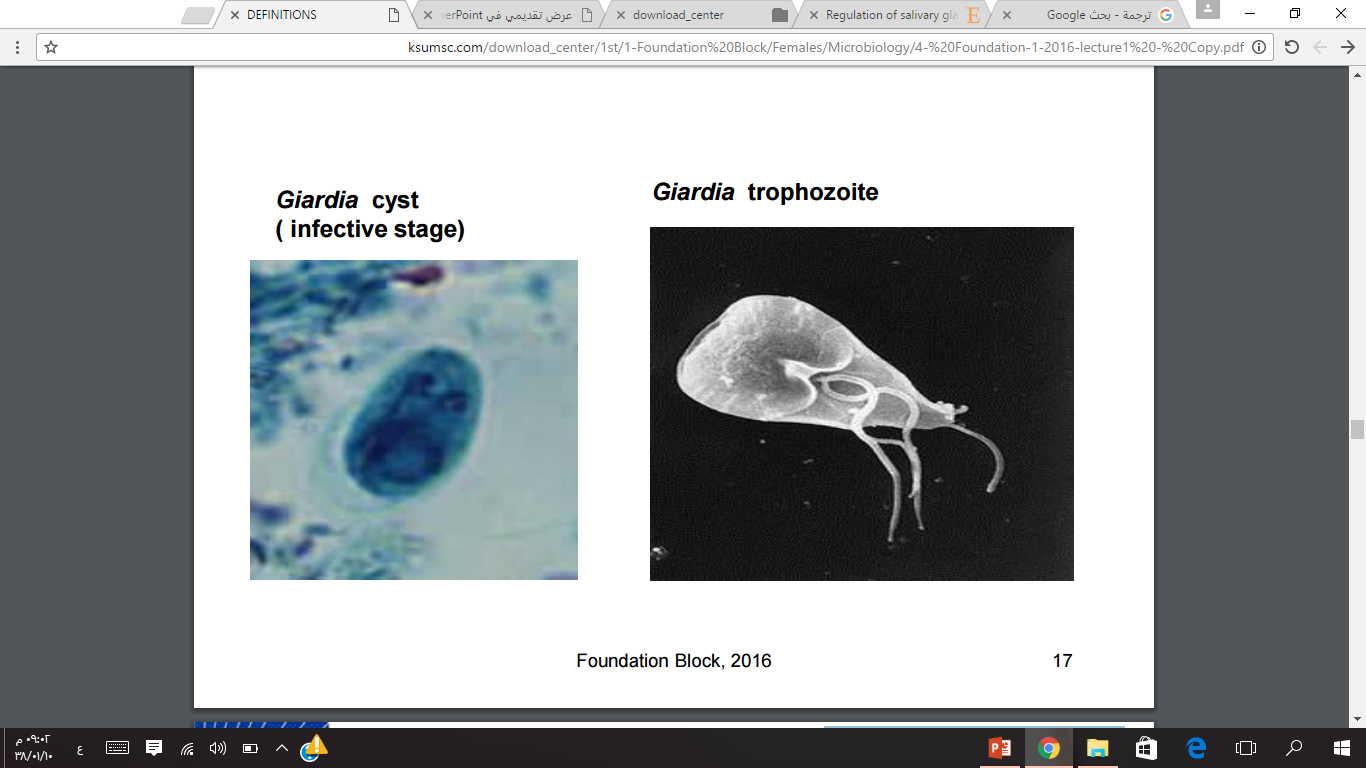 أربعة أنوية
نواتين
Examples of Diseases caused by Blood and Tissue Protozoa
Four main species of malaria :



	Plasmodium falciparum
	Plasmodium vivax
	Plasmodium ovale
	Plasmodium malariae
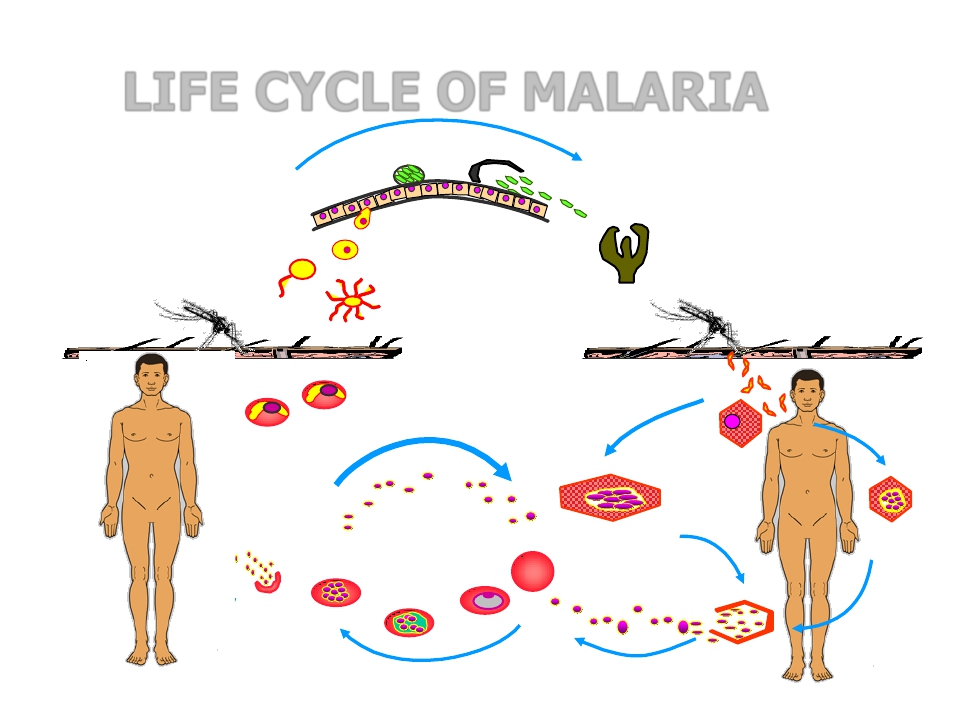 LIFE CYCLE OF MALARIA

	Oocyst

		Sporozoites
Stomach Wall
Zygote
Salivary  Gland




				sporozoites

Gametocytes





	Erythrocytic
		Cycle






		Foundation Block, 2016
Pre-erythrocytic
	(hepatic) cycle

Exo-erythrocytic
(hepatic) cycle
		Hypnozoites







			22
A mosquito (anopheles) carrying plasmodium
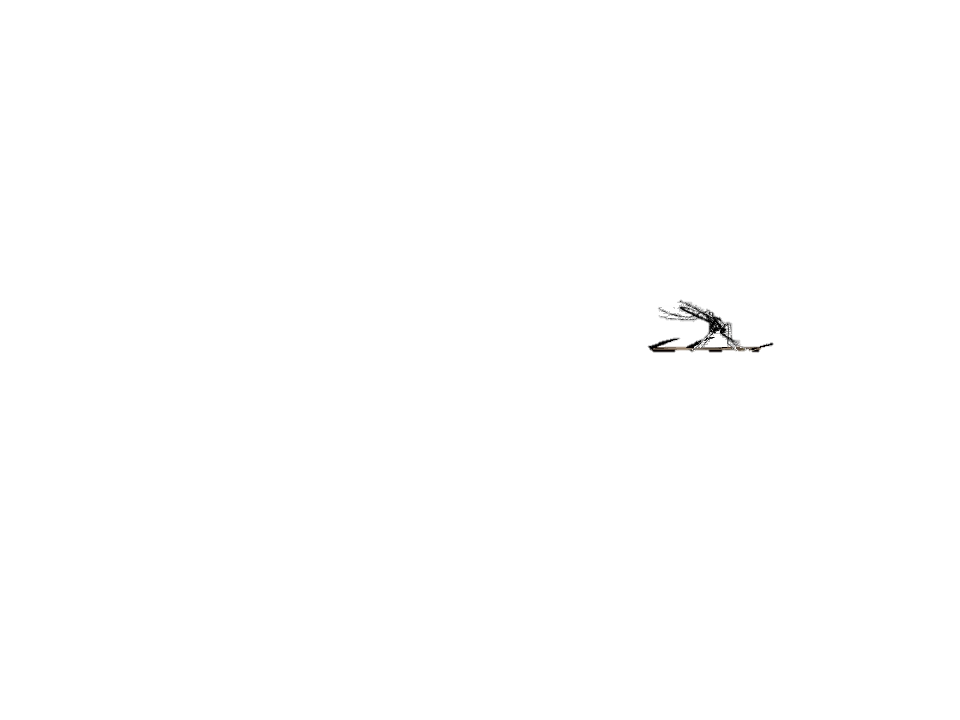 3
Multiplication in the liver
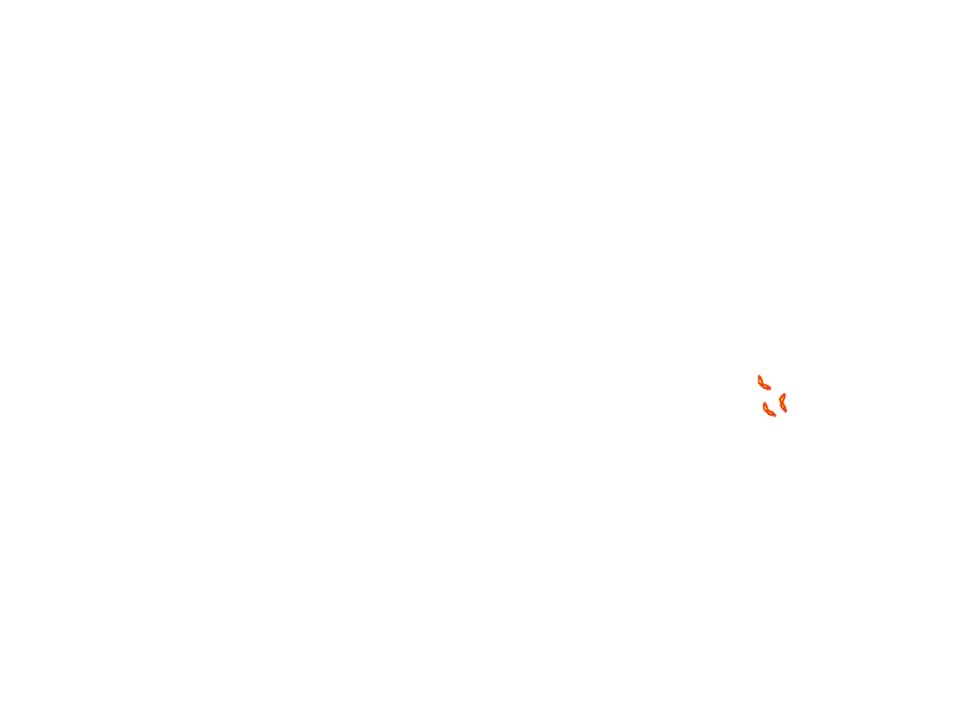 1
The mosquito sucks human’s blood and give him sporozoits from her saliva
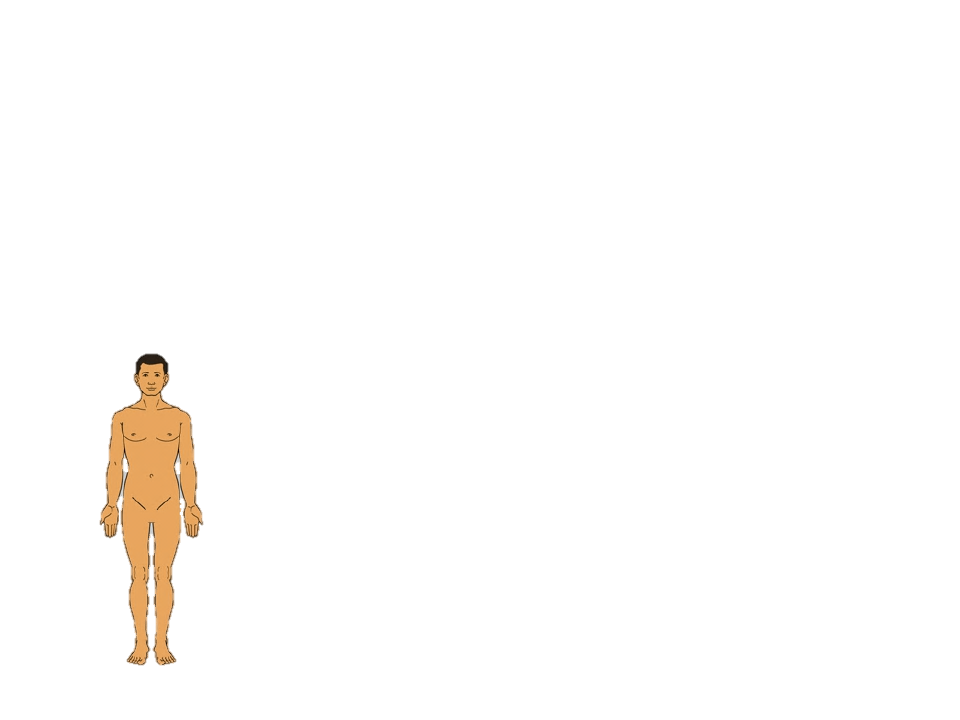 2
The sporozoits enter the body        blood         liver
merozoites
( merozoites) Comes out of the liver
To the RBC’S (red blood cells)
Then replication in the cells. then it will burst
Healthy human
Become gametocytes : male and female
This will lead to severe anemia
LIFE CYCLE OF MALARIA
Transmit to a healthy mosquito 
(when it’s sucks blood from a carrier human)
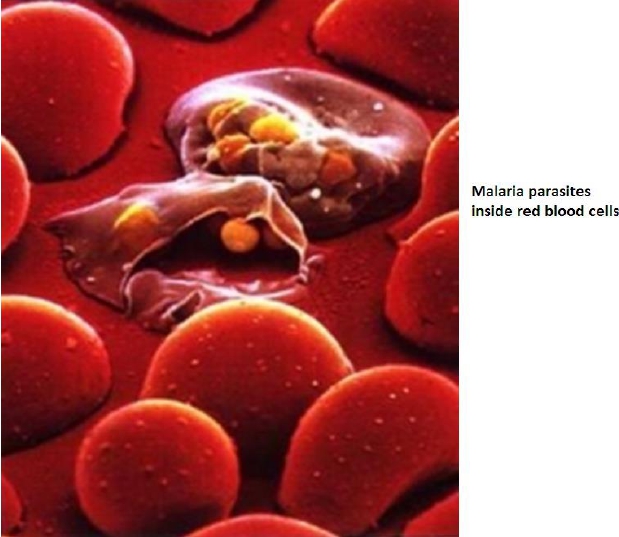 Important notes:
sporozoits = infective stage

Main pathogenic is in the RBC

The replication in the liver 

Mosquito is primary (definitive) host :(sexual)

Human is secondery (intermediate) host: (asexual)

Only female anopheles can causes infection because males can not reach the blood

The fertilization happens inside the mosquito between male and female gametocytes = sporozoites
Main pathology of malaria is due to invasion of the RBCs
Examples of Diseases caused by Blood and Tissue Protozoa
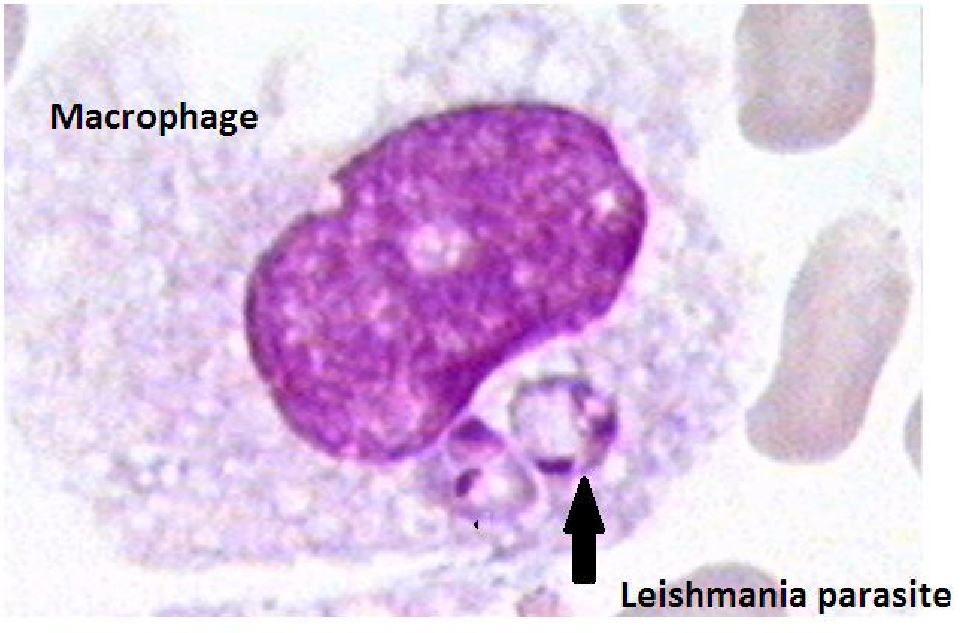 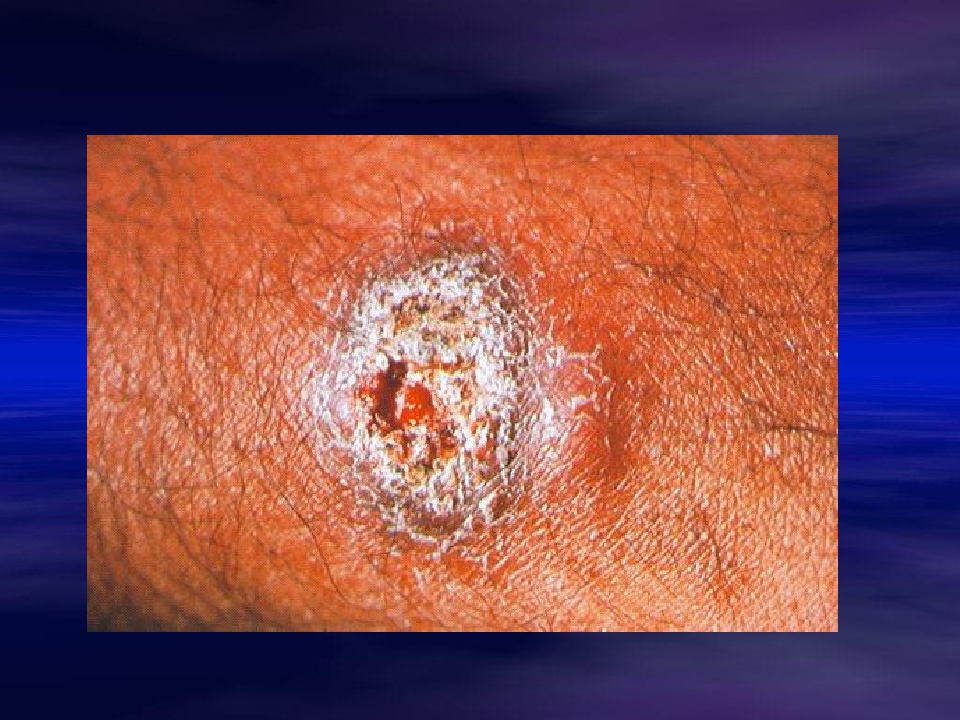 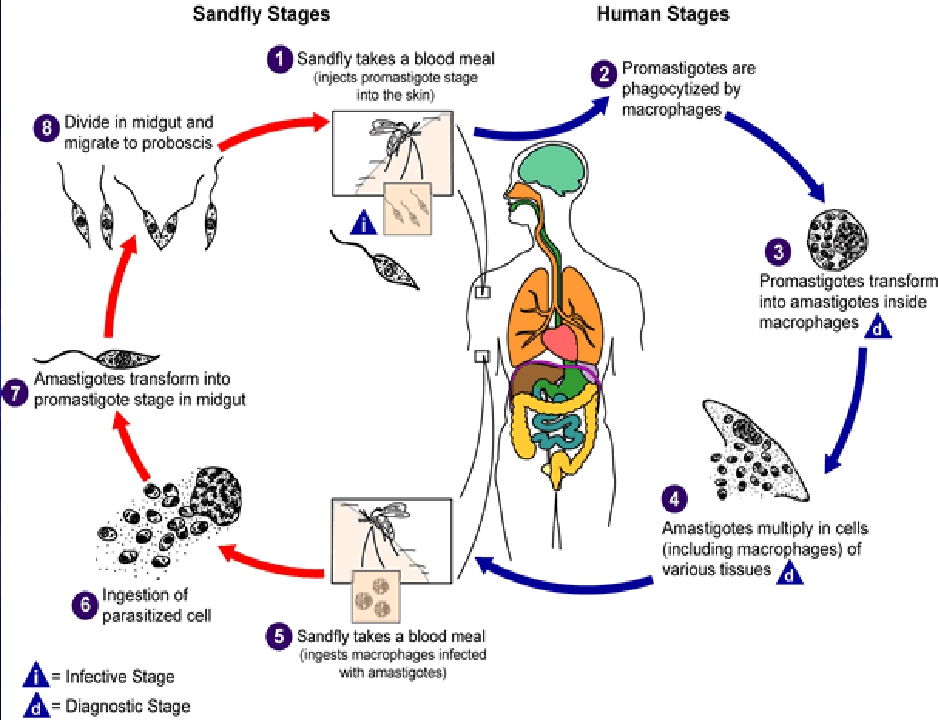 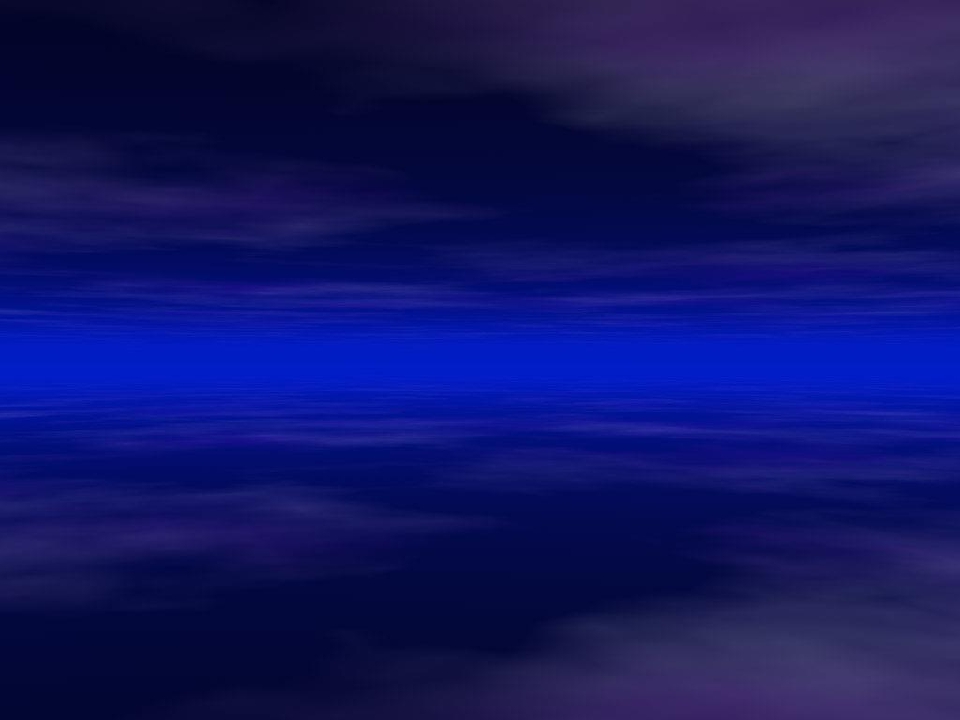 Extra information
•









•







•







•
The natural ecology of malaria involves malaria parasites infecting successively two types
of hosts: humans and female Anopheles mosquitoes. In humans, the parasites grow and
multiply first in the liver cells and then in the red cells of the blood. In the blood, successive
broods of parasites grow inside the red cells and destroy them, releasing daughter
parasites ("merozoites") that continue the cycle by invading other red cells.


The blood stage parasites are those that cause the symptoms of malaria. When certain
forms of blood stage parasites ("gametocytes") are picked up by a female Anopheles
mosquito during a blood meal, they start another, different cycle of growth and
multiplication in the mosquito.


After 10-18 days, the parasites are found (as "sporozoites") in the mosquito's salivary
glands. When the Anopheles mosquito takes a blood meal on another human, the
sporozoites are inJected with the mosquito's saliva and start another human infection
when they parasitize the liver cells.


Thus the mosquito carries the disease from one human to another (acting as a "vector").
Differently from the human host, the mosquito vector does not suffer from the presence of
the parasites
Foundation Block, 2009
2
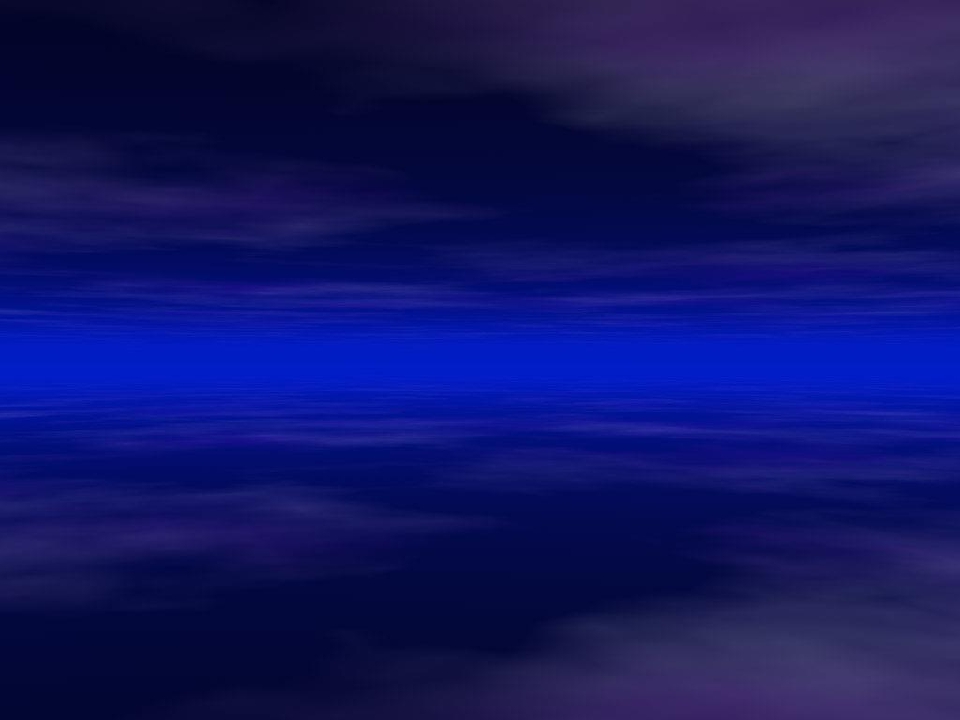 Life
Extra information
In the life cycle of Plasmodium, a female Anopheles mosquito (the definitive host) transmits a motile infective
form (called the sporozoite) to a vertebrate host such as a human (the secondary host), thus acting as a
transmission vector. A sporozoite travels through the blood vessels to liver cells (hepatocytes), where it
reproduces asexually (tissue schizogony), producing thousands of merozoites. These infect new red blood
cells and initiate a series of asexual multiplication cycles (blood schizogony) that produce 8 to 24 new infective
merozoites, at which point the cells burst and the infective cycle begins anew.

Other merozoites develop into immature gametocytes, which are the precursors of male and female gametes.
When a fertilised mosquito bites an infected person, gametocytes are taken up with the blood and mature in
the mosquito gut. The male and female gametocytes fuse and form a fertilized, motile zygote which develop
into new sporozoites that migrate to the insect's salivary glands, ready to infect a new vertebrate host. The
sporozoites are injected into the skin, in the saliva, when the mosquito takes a subsequent blood meal.

Only female mosquitoes feed on blood; male mosquitoes  do not transmit the disease. The females of the
Anopheles mosquito prefer to feed at night.
Foundation Block, 2016
16
These videos are very useful check it out
Malaria 
https://youtu.be/dyprqPM1rHI
Giardia lambila
https://youtu.be/-EGTyu8nD34

https://youtu.be/O7A9AuUT3dE
Online quiz
https://www.onlineexambuilder.com/microbioology-l4/exam-102584
THE TEAM :
THE TEAM :
Contact us :
Shrooq Alsomali
Hanin Bashaikh
Jawaher Alkhayyal
Reem Alshathri
Rawan Alqahtani
Ohoud Abdullah
Ghadah Almazrou
Lama Al-musallm
Waleed Aljamal
Ibrahim Fetyani
Meshal Eiaidi
Khalid Alhusainan 
Hussam Alkhathlan
Faisal Alqumaizi
436microbiologyteam@gmail.com


Twitter :

@microbio436